Kompetence a práva zastupitele
Mgr. Andrea Kohoutková 
Praha , 8. listopadu 2014
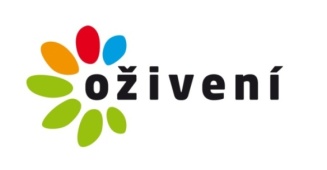 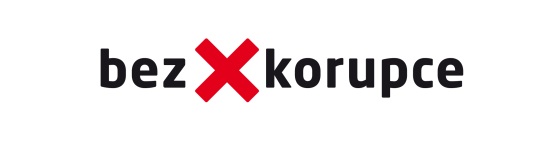 Obsah
Orgány obce a jejich pravomoci
Jednání zastupitelstva
Práva zastupitele 
Hospodaření s majetkem obce
Zveřejňování smluv
Užitečné odkazy
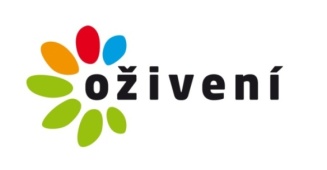 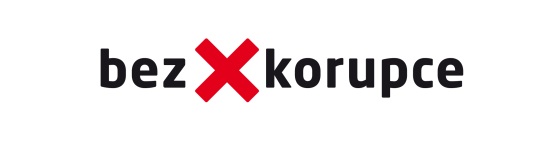 Orgány obce a jejich pravomoci
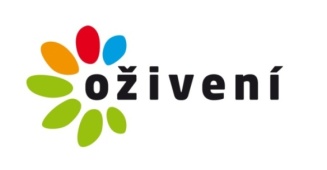 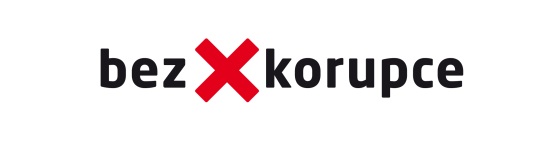 Zastupitelstvo a jeho pravomoci
Zákon č. 128/2000 Sb., zákon o obcích (dále „ZOZ“), zákon č. 131/2000 Sb, o hlavním městě Praze (dále jen „ZPZ“)
Zastupitelstvo– nejvyšší orgán volený přímo občany obce, který ze svých členů volí starostu a radu obce
Pravomoci zastupitelstva -  dle § 35 ZOZ rozhodování ve věcech samostatné působnosti obcí  
dle § 84 odst. 2 ZOZ ( § 59 odst. 2 ZPZ, § 89 odst. 1 ZPZ) je vyhrazeno zastupitelstvu rozhodování o následujících záležitostech: 

schvalování programu rozvoje obce,
schvalování rozpočtu a závěrečného účtu obce,
zřizování dočasných a trvalých fondů obce,
zřizování a rušení příspěvkových organizací a organizačních složek obce, schvalování jejich zřizovacích listin,
rozhodování o založení nebo rušení právnických osob, schvalování jejich zakladatelských listin, společenských smluv, zakládacích smluv, stanov a rozhodování o účasti v již založených právnických osobách,
delegování zástupce obce na valnou hromadu obchodních společností, v nichž má obec majetkovou účast,
navrhování zástupců obce do ostatních orgánů obchodních společností, v nichž má obec majetkovou účast a navrhovat jejich odvolání,
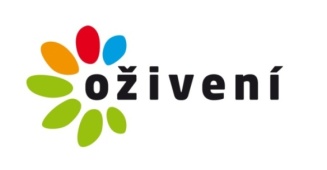 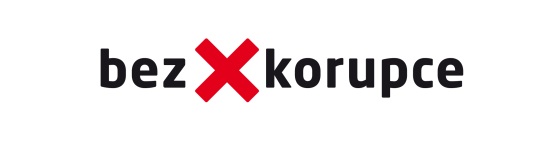 Zastupitelstvo obce a jeho pravomoci
vydávání obecně závazných vyhlášek obce,
rozhodování o vyhlášení místního referenda,
navrhování změn katastrálních území uvnitř obce, schvalování dohod o změně hranic obce a o slučování obcí,
určování funkcí pro které budou členové zastupitelstva uvolněni
zřizování a rušení výborů zastupitelstva, volení jejich předsedů a dalších členů a odvolání jich z funkce,
volení z řad zastupitelů obce starostu, místostarostu a další členy rady obce (radní) a odvolávání jich z funkce, stanovení počtu členů rady obce, jakož i počtu dlouhodobě uvolněných členů tohoto zastupitelstva,
stanovení výše odměny neuvolněným členům zastupitelstva obce
zřizování a rušení obecní policie,
rozhodování o spolupráci obce s jinými obcemi a formě této spolupráce,
rozhodování o zřízení a názvech částí obce, o názvech ulic a dalších veřejných prostranství,
udělování a odnímání čestného občanství obce a ceny obce,
stanovení zásad pro poskytování cestovních náhrad členům zastupitelstva obce,
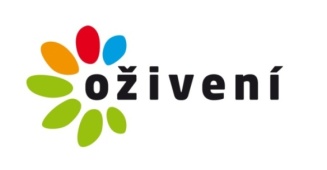 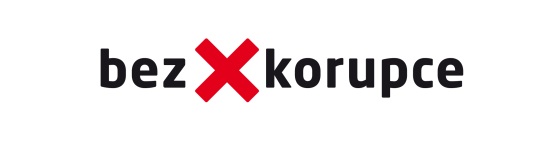 Zastupitelstvo obce a jeho pravomoci
rozhodování o peněžitých plněních poskytovaných fyzickým osobám, které nejsou členy zastupitelstva obce, za výkon funkce členů výborů zastupitelstva,
rozhodování o zřízení, sloučení, splynutí, rozdělení a zrušení veřejného neziskového zdravotnického ústavního zařízení, navrhování zástupců do jeho dozorčí rady a rozhodování o převodu vlastnického práva k majetku, s nímž takové zdravotnické zařízení hospodaří, nebo o jeho pronájmu, stanoví-li to zvláštní právní předpis,
plnění úkolů stanovených zvláštním právním předpisem,
vydávání nařízení obce, není-li zřízena rada obce,
rozhodování o zrušení usnesení rady obce, jsou-li mu předložena podle § 105 odst. 1 ZOZ (pozastavení výkonu usnesení rady starostou) 

Zastupitelstvo obce si může podle § 84 odst. 4 ZOZ vyhradit i další rozhodovací pravomoci v samostatné působnosti obce mimo pravomoci vyhrazené radě obce podle § 102 odst. 2 ZOZ
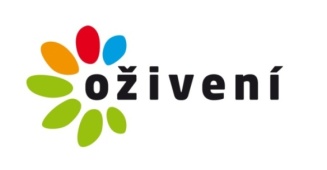 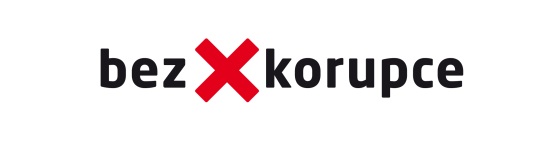 Rozhodování zastupitelstva o majetkoprávních jednáních
Dle § 85 ZOZ, § 59 odst. 2 ZPZ, § 89 odst. 1 ZPZ 
nabytí a převod nemovitých věcí, včetně vydání nemovitostí podle zvláštních předpisů; za nabytí nemovitého majetku se pak dle rozhodnutí Nejvyššího soudu ze dne 31. 8. 2010, sp. zn. 33 Cdo 1090/2008 považuje i rozhodnutí o smlouvě o dílo, jestliže provedení díla spočívá ve zhotovení nemovitosti,
převod bytů a nebytových prostorů z majetku obce,
poskytování věcných darů v hodnotě nad 20 000 Kč a peněžitých darů v hodnotě nad 20 000 Kč fyzické osobě nebo právnické osobě v jednom kalendářním roce,
poskytování dotací nad 50 000 Kč v jednotlivých případech občanským sdružením, humanitárním organizacím a jiným fyzickým nebo právnickým osobám působícím v oblasti mládeže, tělovýchovy a sportu, sociálních služeb, podpory rodin, požární ochrany, kultury, vzdělávání a vědy, zdravotnictví, protidrogových aktivit, prevence kriminality a ochrany životního prostředí,
uzavření smlouvy o sdružení a poskytování majetkových hodnot podle smlouvy o sdružení, jehož je obec účastníkem,
peněžité i nepeněžité vklady do právnických osob,
vzdání se práva a prominutí pohledávky vyšší než 20 000 Kč,
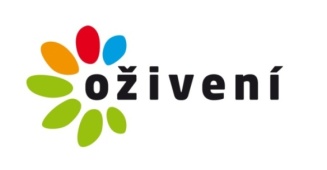 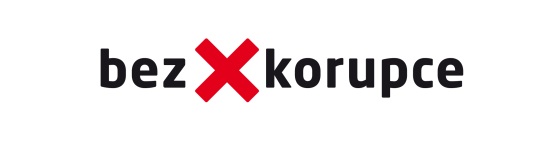 Rozhodování zastupitelstva o majetkoprávních jednáních
zastavení movitých věcí nebo práv v hodnotě vyšší než 20 000 Kč,
dohody o splátkách s lhůtou splatnosti delší než 18 měsíců,
postoupení pohledávky vyšší než 20 000 Kč,
uzavření smlouvy o přijetí a poskytnutí úvěru nebo půjčky, o poskytnutí dotace, o převzetí dluhu, ručitelského závazku, o přistoupení k závazku a smlouvy o sdružení,
zastavení nemovitých věcí,
vydání komunálních dluhopisů.
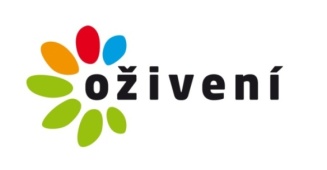 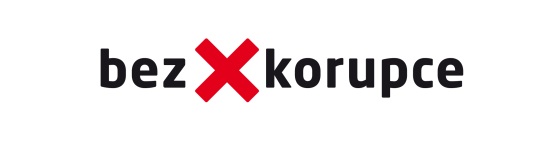 Pravomoci rady obce
Rada obce – dle § 102 ZOZ, § 68 ZPZ, § 94 ZPZ výkonný orgán obce v oblasti samostatné působnosti a ze své činnosti odpovídá zastupitelstvu obce. V obci, kde se rada nevolí, vykonává její pravomoc starosta až na výjimky stanovené v § 102 odst. 4 ZOZ. Radu tvoří starosta, místostarosta a další z řad členů zastupitelstva obce. Počet členů je lichý a tvoří nejméně 5, nejvýše 11 členů, přičemž nesmí přesáhnout jednu třetinu zastupitelstva obce. 

Radě obce je dle § 102 ZOZ vyhrazeno: 
zabezpečovat hospodaření obce podle schváleného rozpočtu, provádět rozpočtová opatření v rozsahu stanoveném zastupitelstvem obce,
plnit vůči právnickým osobám a organizačním složkám založeným nebo zřízeným zastupitelstvem obce, s výjimkou obecní policie, úkoly zakladatele nebo zřizovatele podle zvláštních předpisů, nejsou-li vyhrazeny zastupitelstvu obce (§ 84 odst. 2 ZOZ),
rozhodovat ve věcech obce jako jediného společníka obchodní společnosti,
vydávat nařízení obce,
projednávat a řešit návrhy, připomínky a podněty předložené jí členy zastupitelstva obce nebo komisemi rady obce,
stanovit rozdělení pravomocí v obecním úřadu, zřizovat a zrušovat odbory a oddělení obecního úřadu (§ 109 odst. 2 ZOZ),
na návrh tajemníka obecního úřadu jmenovat a odvolávat vedoucí odborů obecního úřadu v souladu se zvláštním zákonem,
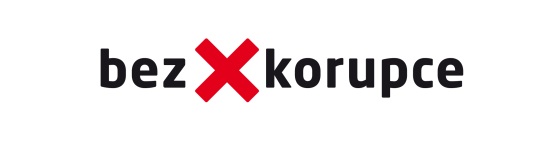 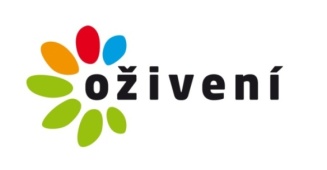 Pravomoci rady obce
zřizovat a zrušovat podle potřeby komise rady obce, jmenovat a odvolávat z funkce jejich předsedy a členy,
kontrolovat plnění úkolů obecním úřadem a komisemi v oblasti samostatné působnosti obce,
stanovit celkový počet zaměstnanců obce v obecním úřadu a v organizačních složkách obce,
ukládat pokuty ve věcech samostatné působnosti obce (§ 58 ZOZ); tuto působnost může rada obce svěřit příslušnému odboru obecního úřadu zcela nebo zčásti,
přezkoumávat na základě podnětů opatření přijatá obecním úřadem v samostatné působnosti a komisemi,
rozhodovat o uzavírání nájemních smluv a smluv o výpůjčce; tuto působnost může rada obce svěřit příslušnému odboru obecního úřadu nebo příspěvkové organizaci obce zcela nebo zčásti,
stanovit pravidla pro přijímání a vyřizování petic a stížností,
schvalovat organizační řád obecního úřadu,
plnit úkoly stanovené zvláštním zákonem
 tzv. zbytková pravomoc rady- ostatní záležitosti, pokud nejsou vyhrazené zastupitelstvu, či si je zastupitelstvo nevyhradilo
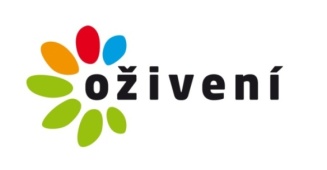 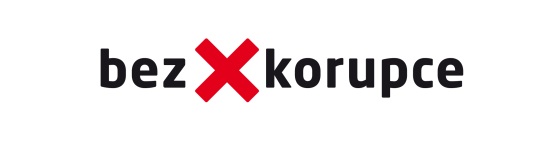 Pravomoci rady obce
Obdobně jako zastupitelstvo obce pořizuje rada obce ze své schůze zápis, který podepisuje starosta spolu s místostarostou nebo jiným radním. V zápise je třeba vždy uvést počet přítomných členů, schválený pořad jednání schůze rady obce, průběh a výsledek hlasování a přijatá usnesení. Zápis ze schůze musí být pořízen do sedmi dnů (v případě kraje do 10 dnů) od jejího konání a musí být uložen u obecního úřadu k nahlédnutí členům zastupitelstva obce. Proti zápisu ze schůze může každý člen rady obce podat námitky. O těchto námitkách se poté rozhoduje na následující schůzi rady obce. Podrobnosti o jednání rady obce jsou stanoveny v jednacím řádu, který rada obce za tímto účelem vydává.
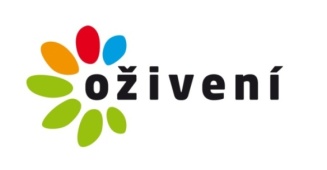 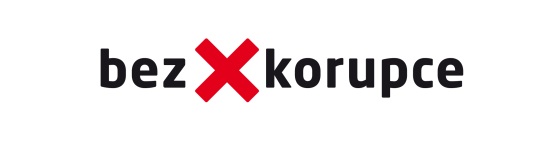 Starosta obce
Starosta zastupuje obec navenek, není však statutárním orgánem obce. Nejvyšším správním soudem i Ústavním soudem bylo již opakovaně judikováno, že starosta nemůže sám vytvářet vůli obce (to přísluší jen zastupitelstvu nebo radě obce) a může ji pouze navenek sdělovat a projevovat. Bez předchozího rozhodnutí rady nebo zastupitelstva je právní úkon učiněný starostou absolutně neplatný.
Do své funkce je spolu s místostarosty volen zastupitelstvem z řad jeho členů, přičemž za výkon své funkce odpovídá právě zastupitelstvu obce.
S výkonem funkce starosty je spojena odpovědnost za včasné objednání přezkoumání hospodaření obce za uplynulý kalendářní rok podle § 42 ZOZ a odpovědnost za informování veřejnosti o činnosti obce. Starosta dále plní úkoly zaměstnavatele podle zvláštních předpisů, uzavírá a ukončuje pracovní poměr se zaměstnanci obce a stanoví jim plat podle zvláštních právních předpisů, pokud není v obci tajemník obecního úřadu
Jmenuje a odvolává se souhlasem ředitele krajského úřadu tajemníka obecního úřadu 
Starosta pozastaví výkon usnesení rady obce, má-li za to, že je nesprávné. Věc pak předloží k rozhodnutí nejbližšímu zasedání zastupitelstva obce
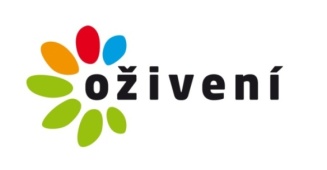 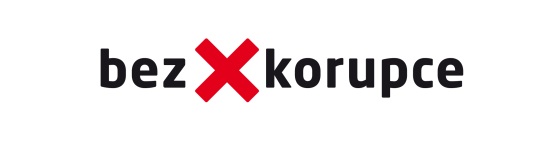 Výbory zastupitelstva, Komise rady
Zastupitelstvo obce zřizuje jako své iniciativní a kontrolní orgány výbory, přičemž podle ustanovení § 117 odst. 2 ZOZ, § 77 odst. 3 ZPZ  je vždy povinno zřídit finanční a kontrolní výbor, předsedou výboru vždy člen zastupitelstva
Ze své činnosti odpovídá výbor zastupitelstvu obce, lichý počet členů, schází se dle potřeby, finanční a kontrolní výbory nejméně tříčlenné
Výbory mají právo předkládat zastupitelstvu obce svá stanoviska a návrhy. Nicméně zastupitelstvo obce nemá zákonem uloženou povinnost se předloženými stanovisky a návrhy zabývat. Výbory samy o sobě nemají pravomoc ukládat úkoly či realizovat opatření k nápravě. Tato činnost již náleží do působnosti zastupitelstva obce, jemuž k příslušnému rozhodnutí shromažďují podklady a navrhují případná řešení. Určitou nezávislost finančního a kontrolního výboru by měl zajistit zákaz souběžného výkonu funkce člena těchto výborů a starosty, místostarosty, tajemníka obecního úřadu a osoby zabezpečující rozpočtové a účetní práce na obecním úřadu 
Finanční výbor- kontrola hospodaření s majetkem a finančními prostředky obce, kontrola hospodaření právnických osob a zařízení založených nebo zřízených krajem, nebo které byly na kraj převedeny, a dále provádí kontrolu využití dotací poskytnutých krajem z jeho prostředků obcím. Za tímto účelem je výbor oprávněn požadovat od obcí příslušné podklady a obce jsou povinny poskytnout výboru požadovanou součinnost.
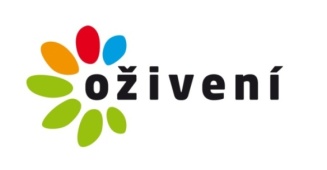 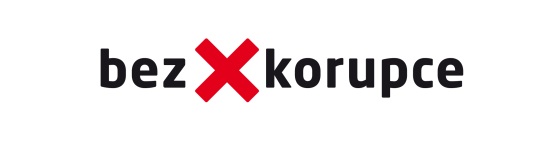 Výbory zastupitelstva, Komise rady
Kontrolní výbor - kontrolní činnost. Kontroluje plnění usnesení zastupitelstva obce a rady obce, dodržování právních předpisů ostatními výbory a obecním úřadem na úseku samostatné působnosti a plní další úkoly, jimiž jej pověřilo zastupitelstvo obce
Komise rady – fakultativní možnost zřízení (např. protikorupční komise rady), stanoviska předkládají radě, ze své činnosti odpovědny radě
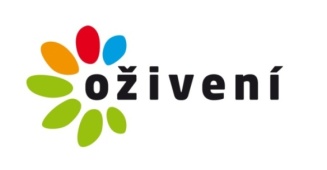 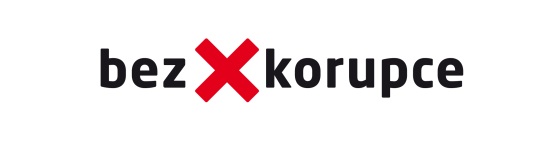 Zasedání zastupitelstva
Ustavující zasedání nového zastupitelstva obce svoláno dosavadním starostou do 15 dnů ode dne uplynutí lhůty pro podání návrhu soudu na neplatnost voleb- zvolení starosty, místostarosty a členové rady obce, není svoláno ve lhůtě svolá MV 
Zastupitelstvo zpravidla svolává a řídí starosta obce, zasedání je veřejné 
K přijetí usnesení potřeba nadpoloviční většina všech členů zastupitelstva nikoli přítomných
Usnášeníschopné, je-li přítomna nadpoloviční většina všech jeho členů 
V případě, že při zahájení jednání zastupitelstva nebo v jeho průběhu není přítomna nadpoloviční většina všech jeho členů, ukončí předsedající zasedání s tím, že do 15dnů se musí konat náhradní zasedání
Schází se min. 1x za 3 měsíce, nesejde-li se po dobu delší než 6 měsíců, MV rozpustí 
Starosta je povinen svolat zasedání zastupitelstva obce, požádá-li o to alespoň jedna třetina členů zastupitelstva obce, nebo hejtman kraje. Zasedání zastupitelstva obce se koná nejpozději do 21 dnů ode dne, kdy žádost byla doručena obecnímu úřadu.
Obecní úřad informuje o místě, době a navrženém programu připravovaného zasedání zastupitelstva obce. Informaci vyvěsí na úřední desce  obecního úřadu alespoň 7 dní před zasedáním zastupitelstva obce; kromě toho může informaci uveřejnit způsobem v místě obvyklým.
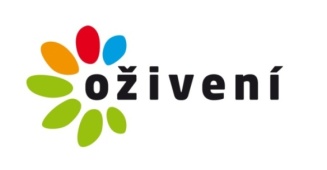 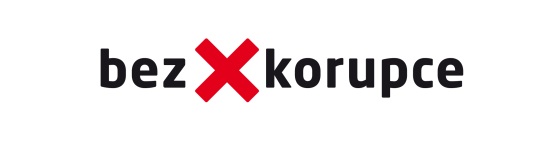 Zasedání zastupitelstva
Jestliže obec nesplní povinnost informovat občany o připravovaném zasedání zastupitelstva obce popsaným způsobem, pak nelze hovořit o splnění zákonem stanoveného požadavku veřejnosti zasedání zastupitelstva obce. Takové zasedání nelze považovat za řádné zasedání tohoto orgánu a usnesení na něm přijatá za právně relevantní rozhodnutí zastupitelstva obce. DOPORUČUJEME ZVEŘEJNIT PROGRAM ZASEDÁNÍ PO CO NEJDELŠÍ DOBU včetně podkladových materiálů 

Občanu obce musí být umožněno vyjádřit se k aktuálně projednávané věci (určitému bodu programu zasedání). Udělení slova až na závěr zasedání po schválení usnesení totiž ve své podstatě představuje popření smyslu tohoto práva. V této souvislosti lze odkázat na rozsudek Krajského soudu v Ústí nad Labem ze dne 3. 5. 2007, čj. 15 CA 196/2006-35, ve kterém se ve vztahu ke krajům a jenž lze analogicky aplikovat na obce vyjádřil tak, že: Kraje prostřednictvím svých jednacích řádů nemohou omezovat právo občanů vyjadřovat se k projednávaným věcem, které je jim přiznáno zákonem č. 129/2000 Sb.
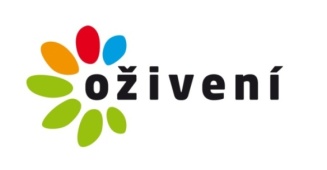 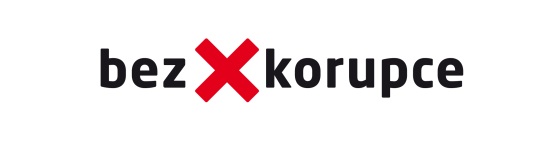 Zasedání zastupitelstva
Podle ustanovení § 94 odst. 1 ZOZ mají právo předkládat návrhy k zařazení na pořad jednání připravovaného zasedání jeho členové, rada obce a výbory
Návrhy na zařazení na program jednání mohou být učiněny i v průběhu zasedání, o jejich případném zařazení na tento program rozhodne zastupitelstvo. Požadovat projednání určité záležitosti spadající do samostatné působnosti obce mohou také její občané. Je-li žádost podepsána nejméně 0,5 % občanů obce musí ji zastupitelstvo projednat do 90 dnů na svém zasedání
Zápis z jednání zastupitelstva musí obsahovat následující údaje:
počet přítomných členů zastupitelstva obce,
schválený pořad jednání zastupitelstva obce,
průběh a výsledek hlasování,
přijatá usnesení,
podpis starosty nebo místostarosty a určených ověřovatelů
DOPORUČUJEME zapsat, jak který člen zastupitelstva hlasoval, v praxi často nedohledatelné /odpovědnost zastupitelů
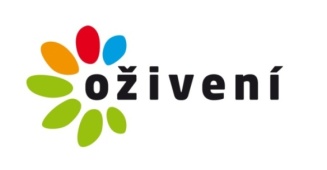 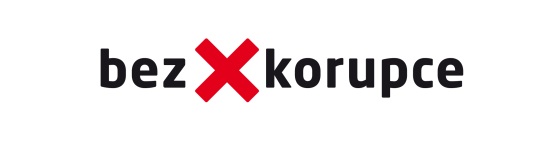 Zasedání zastupitelstva
Zápis ze zasedání zastupitelstva je nutno pořídit do 10 dnů a musí být uložen na obecním úřadu k nahlédnutí. Do zápisu z jednání zastupitelstva obce a jeho usnesení má občan obce  právo nahlížet a pořizovat si z nich výpisy. 
Není povinnost uveřejnit dálkovým přístupem DOPORUČUJEME – dnes již běžná praxe
Pořízení audiovizuálních záznamů ze zasedání zastupitelstva- ANO
Jednací řád: vydává zastupitelstvo, doporučujeme zveřejnit ! kontrola dodržování jednacího řádu v kompetenci ověřovatelů zápisu a kontrolního výboru- obsah – průběh zasedání, způsob  zveřejnění- důraz na zveřejnění podkladových materiálů, práva občana – min. 5 minut, způsob hlasování-ne per rollam, projednání námitek zastupitele, pořádková opatření, způsob určení zapisovatele a ověřovatelů zápisu 
Podání námitek zastupitele proti zápisu- o námitkách člena zastupitelstva obce rozhodne na nejbližším zasedání zastupitelstvo obce
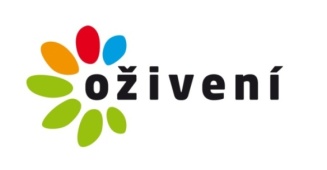 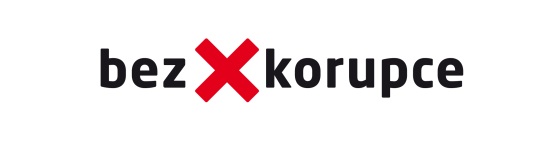 Pořízení audiovizuálních nahrávek
rozdíl mezi přímým přenosem a nahrávání videozáznamu – přímý přenos není zpracováním osobních údajů
doporučujeme začlenit pořízení audiovizuálních nahrávek či přímých přenosů do jednacího řádu a zveřejňovat na webu obce 
Pouze nutná ochrana osobních údajů a citlivých údajů (údaj o zdravotním stavu) občanů- v praxi na zasedání zastupitelstev se však osobní údaje občanů citují zřídka (r.č., bydliště) 
Pořízení audiovizuální nahrávky občanem, spolkem lze- lze zveřejnit na internetu
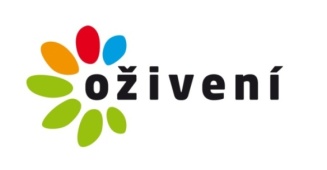 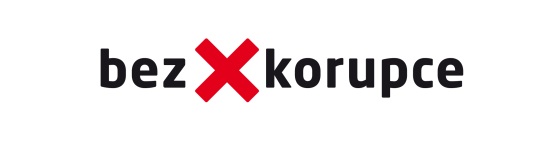 Práva a povinnosti zastupitele
Dle § 82 ZOZ 
Předkládat zastupitelstvu obce, radě obce, výborům a komisím návrhy na projednání
Vznášet dotazy, připomínky a podněty na radu obce a její jednotlivé člen, na předsedy výborů, na statutární orgány právnických osob, jejichž zakladatelem je obec, a na vedoucí příspěvkových organizací a organizačních složek, které obec založila nebo zřídila, písemnou odpověď musí obdržet do 30 dnů – informace musí být poskytnuta zdarma!  
Požadovat od zaměstnanců obce zařazených do obecního úřadu, zaměstnanců PO zřízených obcí informace související s výkonem jejich funkce – informace do 30 dnů zdarma! 
Povinnost zúčastnit se zasedání zastupitelstva obce, či jiných orgánů, jichž je členem
Střet zájmů- povinnost sdělit před zahájením jednání orgánu obce skutečnost, že by jeho podíl na projednávání a rozhodování ve věci mohl pro něj, osobu blízkou, pro FO či PO osobu, jíž zastupuje na základě zákona či plné moci  znamenat výhodu nebo škodu pro něj samotného, o tom, zda existuje důvod pro vyloučení z projednávání a rozhodování rozhoduje dotčený  orgán
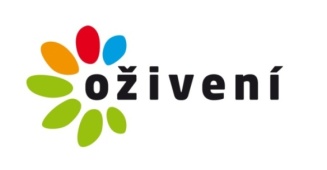 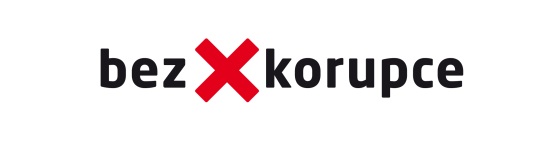 Uvolněný a neuvolněný zastupitel
Zastupitelstvo rozhoduje o tom , kteří z členů zastupitelstva obce budou pro výkon své funkce dlouhodobě uvolněni. Uvolněným zastupitelem se rozumí osoba, která vykonává volenou funkci na „plný úvazek“ a tedy za tomu odpovídající odměnu. Uvolněný zastupitel je dlouhodobě uvolněn z pracovního poměru. Odměna se v takovém případě vyplácí i těm, kteří před zvolením do funkce nebyli výdělečně činní (např. důchodci). Zpravidla bývá uvolněným zastupitelem starosta, někteří radní, předseda Kontrolního výboru nebo předseda Finančního výboru.
Odměna je zastupitelům za výkon volené funkce vyplácena za podmínek uvedených v nařízení vlády č. 37/2003 Sb., o odměnách za výkon funkce členů zastupitelstev, ve znění pozdějších předpisů. Obligatorně obec vyplácí odměnu ze svých rozpočtových prostředků pouze uvolněným zastupitelům(viz § 71 odst. 1 ZOZ, § 46 odst. 1 ZKZ a § 52 odst. 1 ZPZ). Neuvolněným zastupitelům může být (ale nemusí) za výkon funkce poskytnuta rovněž měsíční odměna, přičemž její maximální výši stanoví citované nařízení (viz § 72 ZOZ, § 47 ZKZ a § 52 odst. 5 ZPZ). Zatímco uvolněný člen zastupitelstva má právní nárok na odměnu za výkon své funkce, neuvolněný člen zastupitelstva nikoliv.
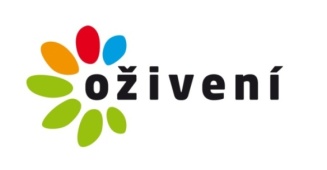 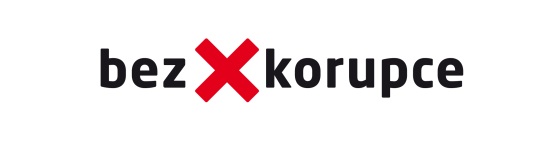 Uvolněný a neuvolněný zastupitel
Pokud jsou neuvolnění zastupitelé v pracovním poměru, je jejich zaměstnavatel povinen jim za účelem výkonu funkce zastupitele poskytnout pracovní volno s náhradou mzdy v rozsahu doby potřebné pro výkon funkce. Potřebný rozsah určuje obec, v každém případě se jedná minimálně o poskytnutí pracovního volna pro možnost účasti na zasedání zastupitelstva. Náhradu vyplacené mzdy uhradí zaměstnavateli obec. Neuvolněným zastupitelům, kteří nejsou v pracovním poměru, poskytuje obec náhradu ušlého výdělku za dobu strávenou výkonem funkce paušální částkou, jejíž výši stanoví zastupitelstvo. Paušální částka není součástí odměny a poskytuje se rovněž i důchodcům, matkám na mateřské dovolené, osobám v domácnosti apod.

Výše měsíční odměny se skládá z pevně stanovené částky podle druhu vykonávané funkce a příplatku podle počtu obyvatel
Odměna při skončení funkčního období- všem uvolněným zastupitelům a neuvolněnému starostovi
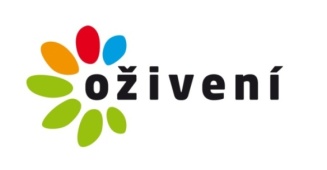 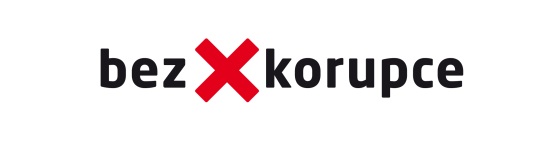 Právo zastupitele na informace
Interpelační a informační režim dle § 82 písm. b) a c) ZOZ, § 51 odst. 3 ZPZ ve spojení s § 87 odst. 2 ZPZ 
Opravné prostředky v případě, že informace není  poskytnuta- použití zákona č. 106/1999 Sb., o svobodném přístupu k informacím
Proti rozhodnutí o odmítnutí žádosti o poskytnutí informace lze podat podle podle § 16 odst. 1 InfZ odvolání  ve lhůtě 15 dnů ode dne doručení rozhodnutí o odmítnutí, a to přímo povinnému subjektu, který ho sám spolu se spisovým materiálem ve lhůtě 15 dnů (ode dne doručení odvolání) předloží nadřízenému orgánu. 
V případě, že odvolatel nesouhlasí s rozhodnutím o odvolání, je možné brojit proti pravomocnému rozhodnutí správního orgánu soudní cestou a to podáním správní žaloby proti rozhodnutí odvolacího správního orgánu k příslušnému správnímu soudu (krajskému soudu) podle § 65 a násl. zákona č. 150/2002 Sb., soudního řádu správního a to ve lhůtě do 2 měsíců ode dne doručení rozhodnutí o odvolání (SP 3.000,-Kč) 
Jestliže ani po uplynutí 15-ti denní lhůty, popř. po uplynutí řádně prodloužené lhůty, nebyla informace poskytnuta, a zároveň nebylo ani vydáno rozhodnutí o odmítnutí poskytnutí informace, je žadatel oprávněn podat podle podle § 16a odst. 1, písm. b) nebo c) InfZ stížnost na postup při vyřizování žádosti
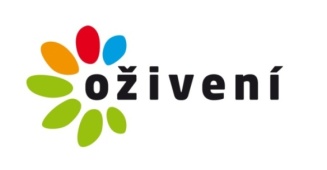 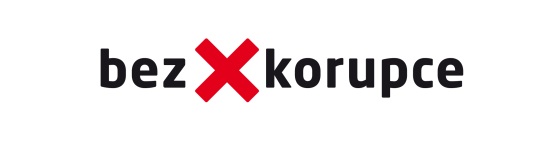 Právo zastupitele na informace
V případě, že ani odvolací orgán na základě stížnosti žadatele nezjedná nápravu (ač by měl), je možné bránit se u příslušného správního soudu žalobou na ochranu proti nečinnosti správního orgánu prvního stupně (pozor nikoli žalobou proti nečinnosti odvolacího orgánu!). Podle § 79 zákona č. 150/2002 Sb., soudního řádu správního, ve znění pozdějších předpisů, lze takovou žalobu podat ve lhůtě nejpozději do 1 roku (ode dne marného uplynutí řádné lhůty stanovené pro vydání rozhodnutí).
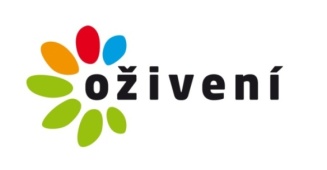 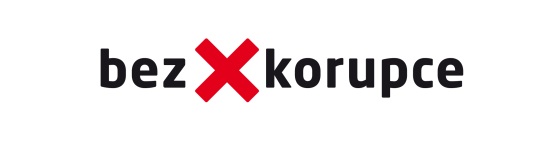 Právo zastupitele na zveřejnění příspěvku
Zastupitel, který má v úmyslu zveřejnit v radničním periodiku svůj příspěvek, týkající se územně samosprávného celku, by zpravidla měl dosáhnout zveřejnění příspěvku už na základě toho, že své sdělení doručí vydavateli. V případě, že příspěvek zastupitele nebyl zveřejněn ve lhůtě 3 měsíců (nebo v nejbližším vydání, pokud radniční periodikum vychází méně často), vzniká zastupiteli právo domáhat se zveřejnění tzv. doplňující informace. Toto právo zastupitel má pouze tři měsíce. Během tohoto období musí své právo písemně uplatnit u vydavatele. Obdobné právo zastupiteli náleží za situace, kdy příspěvek zveřejněn byl, avšak byl nepřiměřeně zkrácen.
V případě, že ani pak není příspěvek zastupitele, respektive jeho tzv. „doplňující informace“ zveřejněna v nejbližším následujícím čísle, může se zastupitel svého práva na zveřejnění příspěvku domáhat u soudu- lhůta 15 dnů od uplynutí lhůty pro uveřejnění odpovědi nebo dodatečného sdělení
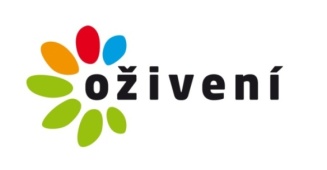 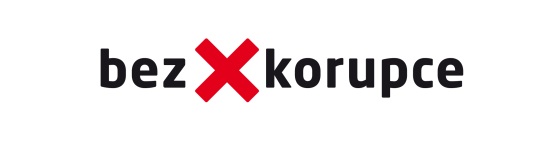 Hospodaření s majetkem obce- dispozice s nemovitým majetkem
Dle § 38 ZOZ- Majetek obce musí být využíván účelně a hospodárně v souladu s jejími zájmy 
Prodeji, směně, darování, pronájmu nemovitého majetku musí předcházet dle § 39 zákona o obcích zveřejnění informace o úmyslu provést konkrétní majetkovou dispozici, tj. zveřejnění záměru na úřední desce, a to vždy nejméně 15 dnů předem, než bude příslušný orgán o dané dispozici rozhodovat – za účelem podání nabídek zájemců 
K rozhodnutí o zveřejnění záměru je dle ustálené judikatury oprávněn orgán, který je dle zákona oprávněn o příslušné dispozici rovněž později rozhodnout- prodej- zastupitelstvo, nájem- rada 
Problematika tzv. adresného záměru – dle MV sice lze, ale doporučujeme však oslovit vždy blíže neurčené zájemce! 
Zveřejnění záměru při zřízení práva odpovídajícího věcnému břemeni – dle MV sice není povinnost, důrazně doporučujeme zveřejnit  (argumentum a simili – nájemní smlouva)
Zveřejnění záměru při pachtu- nový institut NOZ- doporučujeme vykládat § 39 ZOZ extenzivně a zveřejnit záměr
Ve druhé fázi příslušný orgán (zastupitelstvo, rada nebo starosta či primátor) rozhodne o tom, že daný úkon bude učiněn, popř. také za jakých podmínek. Ve třetí fázi zpravidla starosta či primátor, tento právní úkon učiní (např. podepíše kupní smlouvu). – Doporučujeme, aby text právního jednání byl přílohou zasedání dotčeného orgánu!
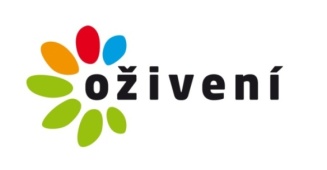 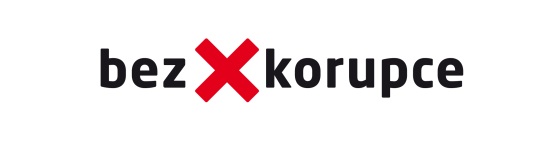 Hospodaření s majetkem obce- prodej nemovitého majetku
Náležitosti záměru –označení nemovitostí dle KN
Úplatný převod za cenu obvyklou/ či důkladné odůvodnění odchylky 
Většinové názory připouštějí určení ceny i bez znaleckého posudku („neúředním“ výpočtem dle zákona o oceňování majetku, porovnáním nabídek v místě, v případě stavebních pozemků prostřednictvím cenových map), při vyšších kupních cenách však důrazně doporučujeme vyhotovení znaleckého posudku !
Pozor na ceny obsažené v obcí vydaných „zásadách prodejů“: Musí být aktuální

 Neplatnost právních jednání (uzavřených smluv)- tzv. absolutní neplatnost: 
Uzavření smlouvy bez zveřejněného záměru (§ 39 odst. 1)
Uzavření smlouvy (právní jednání) bez předchozího schválení radou nebo zastupitelstvem obce (§ 41 odst. 2)
Judikatura dále dovodila neplatnost pro neodůvodnění zásadní odchylky při úplatném převodu majetku od obvyklé ceny (§ 39 odst. 2 zákona o obcích; 28 Cdo 3950/2010)
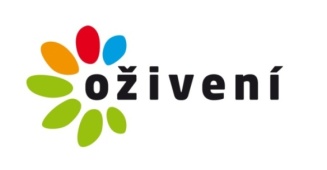 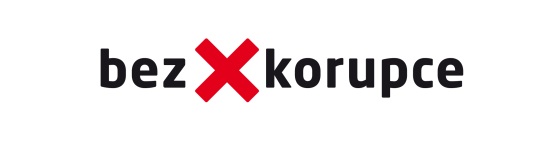 Hospodaření s majetkem obce- prodej nemovitého majetku
MV odbor dozoru  a kontroly nově dovodil, že se může zabývat i otázkou stanovení ceny obvyklé, resp. odůvodněnosti odchýlení od ceny obvyklé 
Problematika podání žaloby na neplatnost smlouvy – aktivní legitimace k podání žaloby -  pouze osoby, do jejichž právních poměrů by se případné určení neplatnosti takové smlouvy mohlo promítnout (tj. obec, občané (neúspěšní uchazeči o uzavření smlouvy) 
Porušení zákonných povinností při nakládání s majetkem může v rovině trestněprávní naplnit skutkovou podstatu trestného činu porušování povinností při správě cizího majetku dle § 220 a § 221 zákona č. 40/2009 Sb., trestního zákona, popřípadě rovněž trestného činu zneužití pravomoci úřední osoby dle § 329 a 330 zákona č. 40/2009 Sb., trestního zákona. V rovině soukromoprávní, majetkové, odpovídají zaměstnanci obce za způsobenou škodu podle pracovněprávních norem a volení funkcionáři podle občanskoprávních norem. Pokud tyto osoby způsobí svým zaviněným jednáním obci škodu, je obec již dnes povinna uplatňovat proti odpovědným osobám svůj nárok na náhradu škody
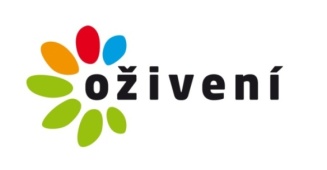 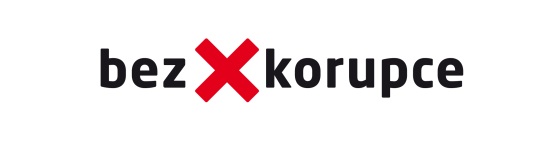 Zveřejnění smluv na internetu
www.starostoveprotransparentnost.cz
Dobrovolné zveřejnění smluv v Centrálním registru – provozuje Ministerstvo vnitra
Po zobrazení formuláře CRS, vložte do řádků následujících 7 údajů 
předmět smlouvy
informace o smluvním partnerovi
datum vystavení smlouvy
číslo dokladu
kdo smlouvu schválil
cena bez DPH
cena s DPH
Vložit „wordovskou verzi“ smlouvy se všemi přílohami
Nezveřejňovat pracovní smlouvy, nájemní smlouvy na byty – nízké korupční riziko
Ochrana osobních údajů u FO – (r.č. , bydliště  - uvést jen obec) 
Doporučujeme zveřejňovat rovněž objednávky a faktury
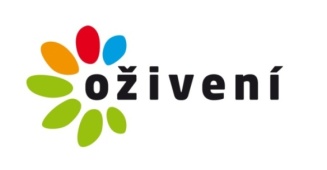 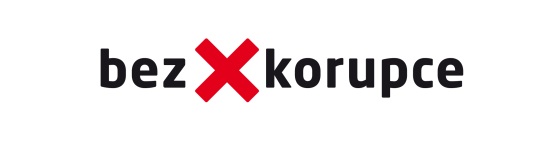 Odkazy
www.bezkorupce.cz
www.starostoveprotransparentnost.cz 
www.vsechnyzakazky.cz
www.hodnocenikraju.cz

Poradna a užitečné materiály:
http://www.bezkorupce.cz/e-knihovna/transparentni-samosprava/
http://www.bezkorupce.cz/wp-content/uploads/2011/08/Osobni_odpovednost_verejnych_funkcionaru.pdf
www.bezkorupce.cz/wp-content/uploads/2011/09/metodika_FINAL.pdf
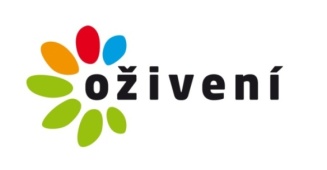 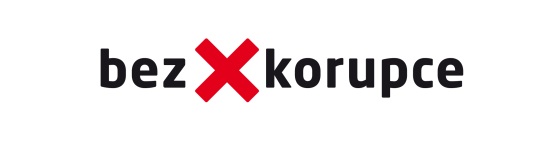 Děkuji za pozornostwww.bezkorupce.czandrea.kohoutkova@oziveni.cz
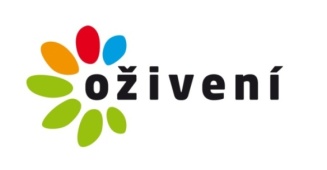 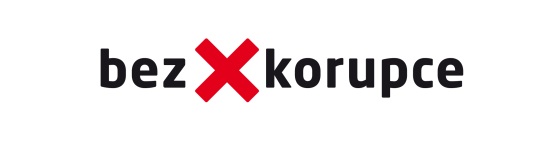